স্বাগতম
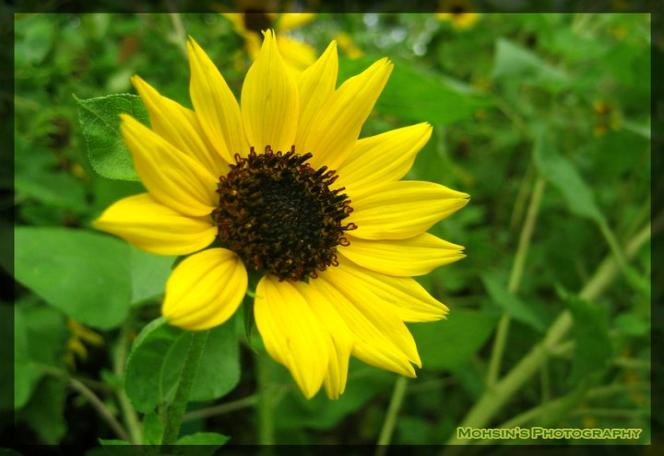 “পরিচিতি”
শিক্ষক
পাঠ
মৃণাল কান্তি সাহা
এমএসসি (গণিত), বি.এড
সহকারি প্রধান শিক্ষক
বাংগাখাঁ উচ্চ বিদ্যালয়
জকসিন হাট, সদর, লক্ষ্মীপুর।
mrinalkantisahamsc@gmail.com
০১৭২৬৭০৭৩৭৭, ০১৬১৬৭০৭৩৭৭
শ্রেণি: দশম
বিষয়: গণিত (সেট)
পিরিয়ড: ৩য়	
সময়: ৪৫ মিনিট
তারিখ: জুলাই ০১, ২০২০ খ্রিষ্টাব্দ
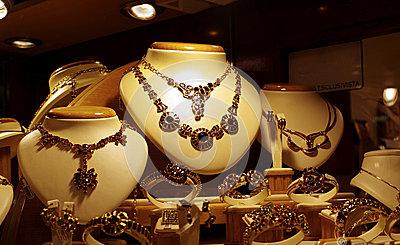 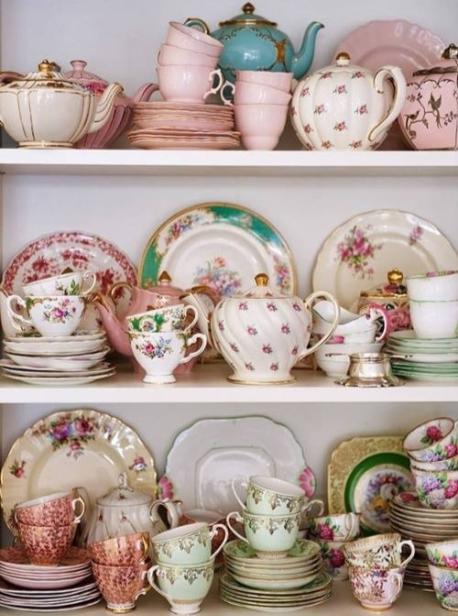 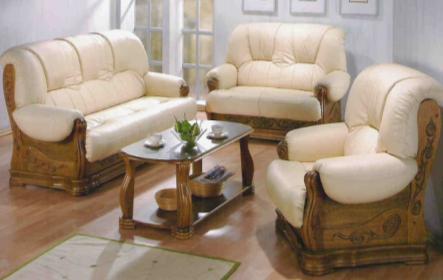 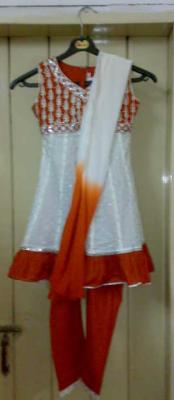 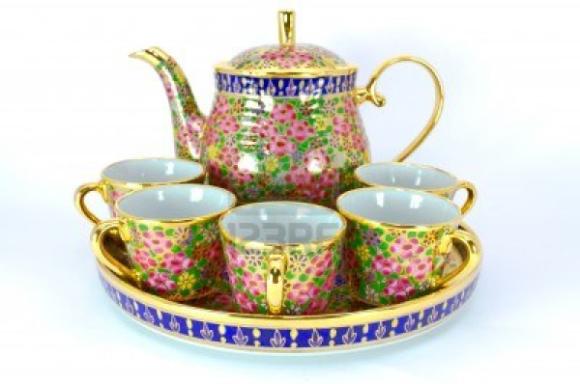 টি সেট
এক সেট জামা
সেটের প্রকারভেদ ও ব্যবহার
শিখনফল
সেট কি তা বলতে পারবে
 সেট প্রকাশের পদ্ধতি বর্ণনা এবং সেট গঠন করতে পারবে
 সসীম ও অসীম সেট ব্যাখ্যা করতে পারবে এবং সসীম ও অসীম 
   সেটের পার্থক্য নিরূপণ করতে পারবে
সেটের সংযোগ ও ছেদ ব্যাখ্যা এবং যাচাই করতে পারবে।
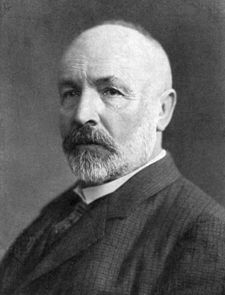 অসীম সেটের ধারণা প্রদান করে গণিত শাস্ত্রে আলোড়ন সৃষ্টি করেন
জর্জ ক্যান্টর সেট সম্পর্কে প্রথম ধারণা ব্যাখ্যা করেন
জার্মান গণিতবিদ
জর্জ ক্যান্টর (১৮৪৪-১৯১৮)
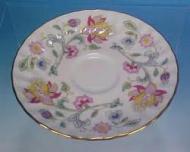 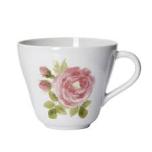 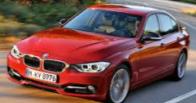 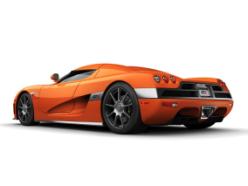 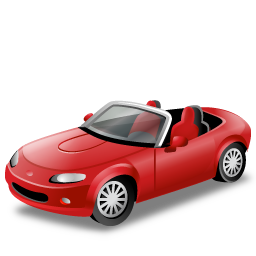 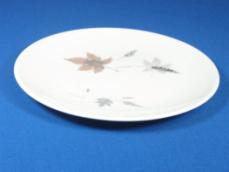 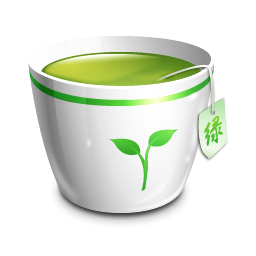 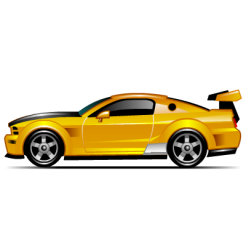 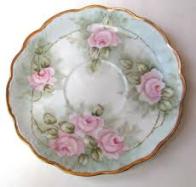 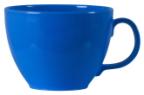 পিরিজের সেট
গাড়ির সেট
কাপের সেট
সেটের সংজ্ঞা: বাস্তব বা চিন্তা জগতের সু-সংজ্ঞায়িত বস্তুর সমাবেশ
 বা সংগ্রহকে সেট বলে।
উদাহরণঃ বাংলা, ইংরেজি ও গণিত বিষয় তিনটি  পাঠ্য বইয়ের সেট।
সেট কে সাধারণত ইংরেজি বর্ণমালার বড় হাতের অক্ষর  A , B , C , ………. X, Y , Z দ্বারা প্রকাশ করা হয়।
সেটের উপাদানসমূহকে সাধারণত ইংরেজি বর্ণমালার ছোট হাতের অক্ষর বা সংখ্যা বা অন্যান্য প্রতীক দ্বারা প্রকাশ করা হয়।
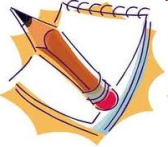 সেট লেখার পদ্ধতি
Friends  =  { ফাহিম, জহির, মিজান, জুবায়ের }
Friends  =  {ফাহিম, জহির, মিজান, জুবায়ের }
Friends  =  {ফাহিম, জহির, মিজান, জুবায়ের }
Friends  =  {ফাহি  , জহির, মিজান, জুবায়ের }
বন্ধু
সংক্ষিপ্ত নাম লিখ
F = { f, j, m, z }
নামের পর কমা দাও
D = { 7, 5, 36, 19  }
নামের আগে ও পরে  দ্বিতীয় বন্ধনী দাও
দ্বিতীয় বন্ধনীর আগে সমান চিহ্ন দাও
D = { 5, 7, 19, 36 }
সমান চিহ্নের আগে একটি নাম দাও
এটিকে তালিকা পদ্ধতিতে সেট প্রকাশ বলে
বন্ধু = ফাহিমের ৩ বন্ধু
এটিকে সেট পদ্ধতি তে সেট প্রকাশ বলে
সসীম সেট: যে সেটের উপাদান সংখ্যা গণনা করে নির্ধারণ করা
যায়, তাকে সসীম সেট বলে।
A ={3,6,9,……….,60}
D ={1,2,22,23…….,29}
অসীম সেট: যে সেটের উপাদান সংখ্যা গণনা করে নির্ধারণ করা
যায় না,তাকে অসীম সেট বলে।
P={1,2,3,4,………….}
Z ={….-2,-1,0,1,2 …..}
সেট প্রকাশের পদ্ধতি
তালিকা পদ্ধতি
সেট গঠন পদ্ধতি
বই
খাতা
ব্যাগ
A
কলম
ড্রেস
রাবার
স্কেল
8
9
A     B
2
7
1
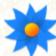 3
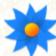 4
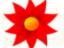 5
4
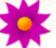 6
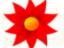 10
5
সংযোগ সেট গঠন
=
{ 1,2,3,4,5}
A
=
B
{ 3,4,6}
{ 3,4,6}
3
4
=
{1,2,3,4,5}
∩
∩
B
A
}
{
6
=
2
,
1
,
,
3
,
4
,
5
P∩Q
a
b
x
y
x
m
b
z
c
m
P
Q
ছেদ সেট গঠন
=
{ 1,2,3,4,5}
A
=
B
{ 3,4,6}
{ 3,4,6}
3
4
=
{1,2,3,4,5}
∩
∩
B
A
}
{
=
3
,
4
সেটের অন্তর
=
{ 1,2,3,4,5}
A
=
B
{ 3,4,6}
{ 3,4,6}
=
{1,2,3,4,5}
-
B
A
-
}
{
=
2
1
,
,
5
দলগত কাজ
A = {3,4,5}, B = {4,5,6},
     P ={x,y.3,7}এবং Q ={z,,y,7,9}
1. 
2.   
3.
A   B=?
P∩Q=?
(A   B)∩(P∩Q) এর মান নির্ণয় কর।
মূল্যায়ন
A = { 1, 2, 3 }  , B = { 2, 4, 5 }  এবং C={4, 6, 7}
১। সেট কাকে বলে? 
২। সেটগুলো কোন পদ্ধতিতে লিখা? 
3। সেট সম্পর্কে কে প্রথম ধারণা দেন।
4।             এবং
A-B=?
B-C=?
বাড়ির কাজ
U ={1,2,3,4,5,6,7}, P = {1,3,5},
     Q ={2,4,6}এবং R ={3,4,5,6,7}
1. 
2.   
3.
P-Q =?
প্রমাণ কর যে,
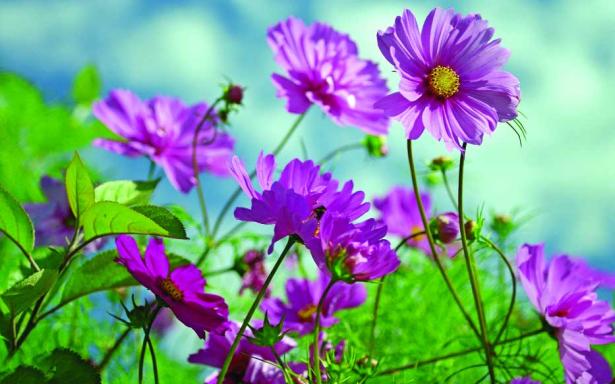 ধন্যবাদ